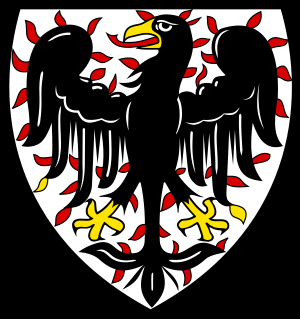 NástupnictvíPřemyslovci
Eliška Babíková
První Přemyslovci
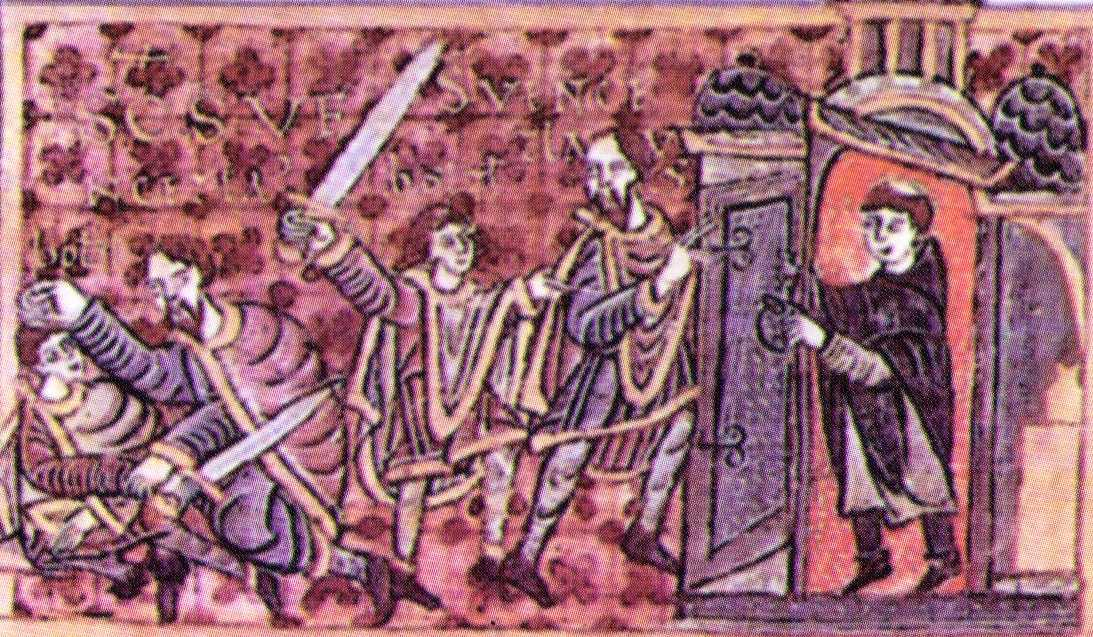 Bořivoj
Spytihněv I.
Vratislav
Václav
Boleslav I.
Boleslav II.
Spor se Slavníkovci
Boje o trůn
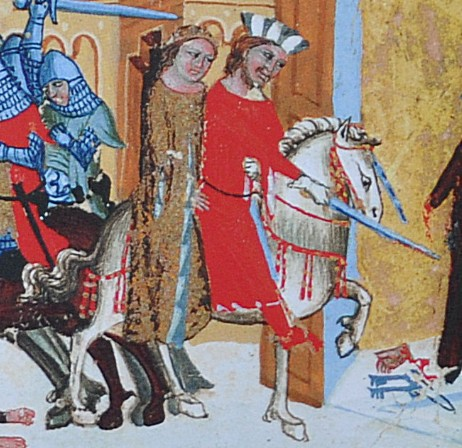 Probíhaly mezi syny Boleslava II.
Boleslav III., Jaromír a Oldřich
Břetislav (český Achilles)
Vratislav II.
První český král
Vladislav II. (Vladislav I.)
Druhý český král
Poslední Přemyslovci
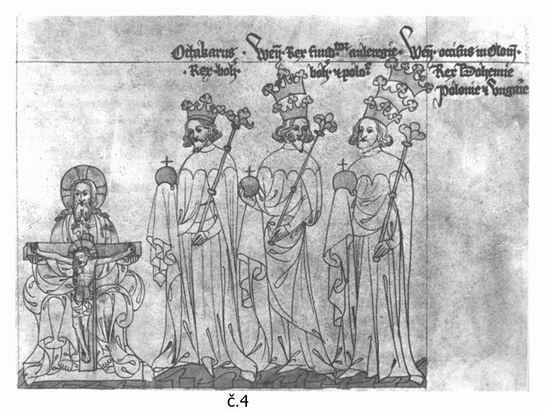 Přemysl Otakar I.
Václav I.
Přemysl Otakar II.
Václav II.
Václav III.
Zdroje
ŽEMLIČKA, Josef. Přemyslovci: jak žili, vládli a umírali. Praha: NLN, Nakladatelství Lidové noviny, 2005. ISBN 80-710-6759-8.
KALOUSEK, Josef. České státní právo. Vydání druhé, místy opravené. Praha: Bursík a Kohout, knihkupci C. K. České university, 1892.
RAZIM, Jakub. Právní poměr Čech k říši v době přemyslovské se zvláštním zřetelem k otázce nástupnictví. 2017. Dostupné také z: http://is.muni.cz/th/210598/pravf_d/
STARÝ, Marek. K právním aspektům nástupnictví na knížecí stolec a královský trůn v Čechách za vlády Přemyslovců. Právněhistorické studie [online]. 2005 [cit. 2019-10-30].